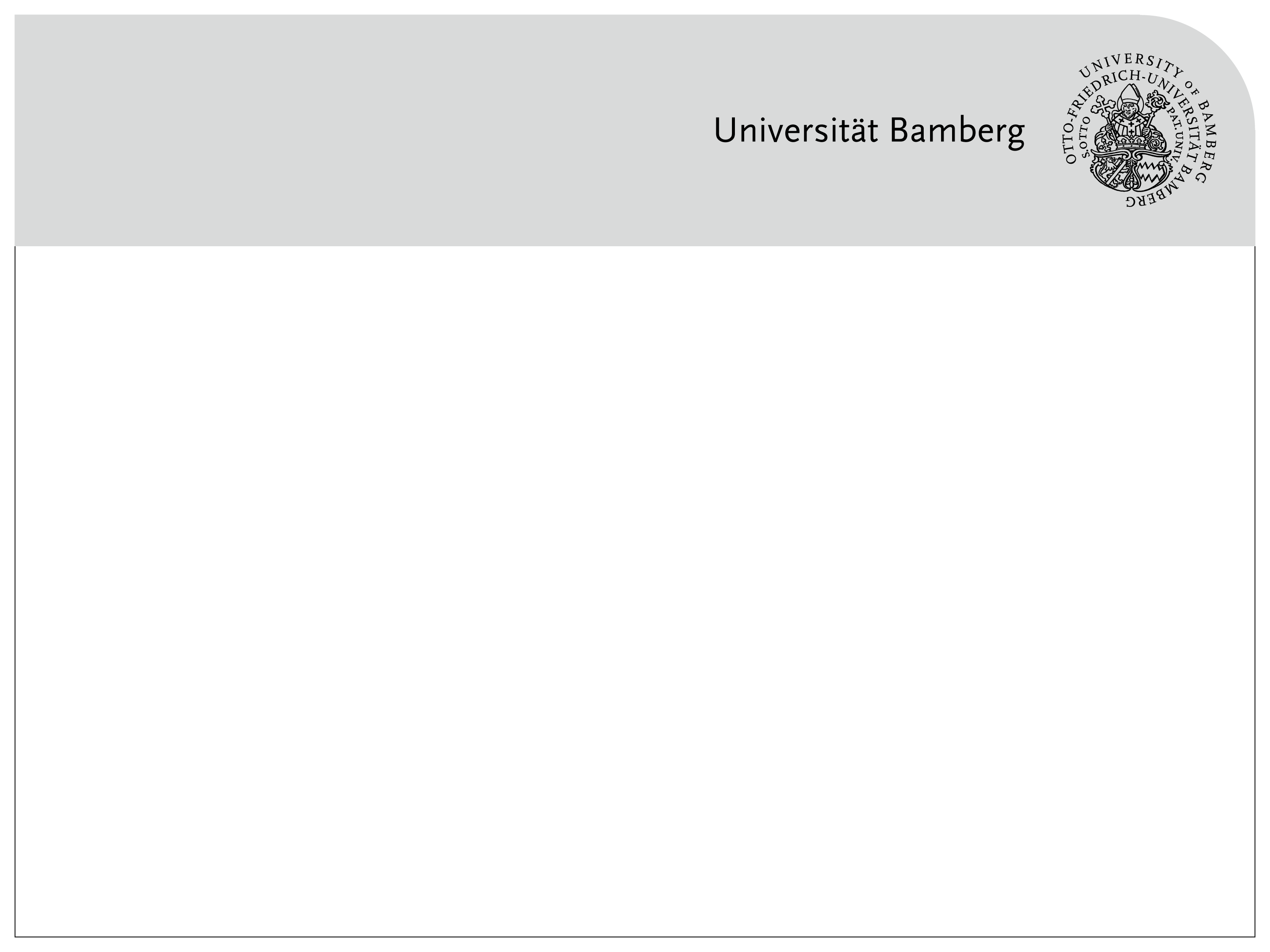 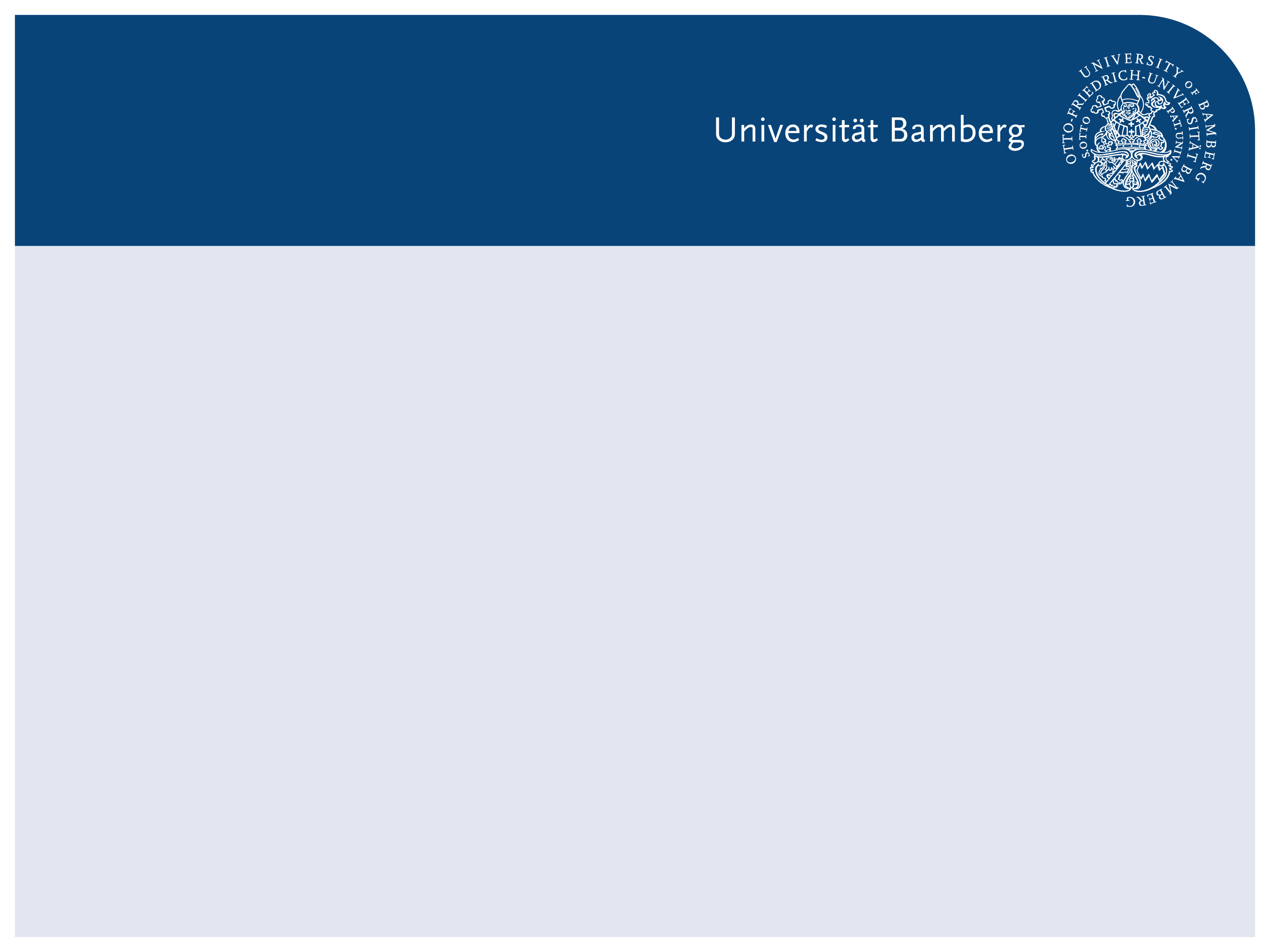 [Speaker Notes: Hinweis:
 
Anpassen der Fußzeile: Die PowerPoint-Vorlagen weisen alle eine Fußzeile auf, die sich natürlich individuell anpassen lässt. Um z.B. den Titel des Vortrages und den Namen des Referenten einzutragen muss dazu der Hauptfolienmaster geändert werden. In PowerPoint 2007/2010 muss man dazu unter dem Menü-Punkt "Ansicht" den Button "Folienmaster" anklicken. Am linken Bildschirmrand wird dann die Liste der Masterfolien angezeigt. Der oberste ist der Hauptmaster in dem sich die Textfelder der Fußzeile problemlos ändern lassen.]
Literaturrecherche
Vorher abzuklären:
Welche Wissenschafts- und Kompetenzbereiche berührt das Thema meiner Arbeit/meiner Recherche? 

Neben Germanistik z. B. Geschichte, Philosophie, Soziologie, Romanistik, Anglistik, Medienwissenschaft, Politische Wissenschaften ... 

Welche Datenbanken und Kataloge können die gesuchten Informationen zugänglich machen? Welche Institutionen stehen hierfür zur Verfügung?
	Kataloge der Universität, BDSL 

 Welche Fach- und Schlagwörter erlauben eine gezielte Suche in den Datenbanken?
Welche wissenschaftlichen Textformen kennen Sie?
Monographie – ein Buch von einer:m Forscher:in, z.B. Dissertation, Habilitation  
Sammelband – Sammlung von Einzelaufsätzen verschiedener Forscher:innen zu einem Thema / einer Tagung etc. 
Wissenschaftlicher Zeitschriftenartikel
Aufsatz in einem Jahrbuch
Handbuch – Handbuch zu einem Autoren / Thema, meist mit Einzelaufsätzen verschiedener Forscher 
Lexikon – von einem:r Forscher:in oder jeder Lexikonartikel von einem:r ‚Experten:in‘ 

!!!Internetpublikationen sind nicht zulässig!!!
Monographie
Ein in sich geschlossenes Werk, das von einem:r Autor:in (manchmal auch einem Autorenteam) verantwortet wird.

Zitation:
Nachname, Vorname: Titel. Untertitel. [Ggf. Zusätze wie Herausgeber, Übersetzer, Bandzahl, Auflage etc.] Ort Erscheinungsjahr (= Reihentitel, Reihenbandnummer).


Blamberger, Günter: Heinrich von Kleist. Biographie, Frankfurt a.M. 2012.
Höving, Vanessa: Projektion und Übertragung. Medialitätsverhandlungen bei Droste-Hülshoff, Freiburg i.Br. 2018 (=Rombach Wissenschaften/Reihe litterae).
Jahrbuch
Zitation: 
Nachname, Vorname: Titel. Untertitel. In: Zeitschriftentitel. Jg./Nr./H. XY (Erscheinungsjahr), S. X-Y.

Dalinger, Brigitte: „Die Judith der Bibel kann ich nicht brauchen“. Hebbels Adaption des Judith-Stoffs und Nestroys Satire. In: Hebbel-Jahrbuch. 66 (2011), S. 105-118.
Zitation
Zitation mit Fußnoten 

In der Fußnote:
Erste Nennung Langtitel, ab der zweiten Nennung Kurztitel
Langtitel: Höving, Vanessa: Projektion und Übertragung. Medialitätsverhandlungen bei Droste-Hülshoff, Freiburg i.Br. 2018 (=Rombach Wissenschaften/Reihe litterae).
Kurztitel: Höving: Projektion und Übertragung, S. XY.
Für jede aus der Forschung übernommene Idee, für jeden übernommenen Ansatz, für jede fachliche Information muss die Quelle angegeben werden. Diese Nachweise stehen in den Fußnoten.
Jede Fußnote beginnt mit einem Großbuchstaben und endet mit einem Punkt.
Direkte ó indirekte Zitate („Vgl.“) unterscheiden.
Wenn sich in der folgenden Fußnote die Quelle wiederholt, „Ebd.“ verwenden.
Für die Primärliteratur bieten sich ggf. Siglen an.
Zitate
Alle Zitate immer als solche kennzeichnen.
Wörtliche Zitate müssen immer exakt und vollständig wiedergegeben werden.
Auslassungen mit „[…]“ markieren, Änderungen in eckigen Klammern ausführen.
Wenn die Zitate mehr als 2-3 Zeilen füllen, werden sie typographisch abgesetzt (kleinere Schriftgröße, einfacher Zeilenabstand, Einrückung links und rechts). Dann: ohne Anführungszeichen.